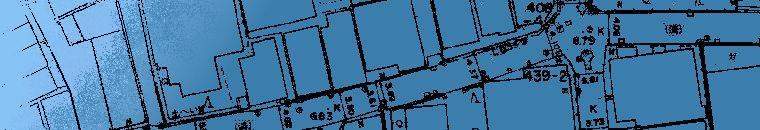 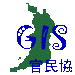 GIS官民協議会WG2
「埋設物調査システム」の運用試験について
2015/07/21に向けて
GIS官民協議会＿支援グループ
■７月２１日埋設物調査システムの試験運用試験を行います
試行運用実験の内容（案）
目的、利用上の課題、運用ルール等の検討
想定されている実運用への課題を現場担当者を交え検討する
　①　部門間の調整
　②　運用ルール（回答期間、添付図書の範囲、別途施工協議が必要な場合・・・等。）
フィールド＝阪南市
埋設物調査システムによる帳票の利用可否について、道路管理者へのアンケート実施済みＨ２５年度( アンケートの内容については別紙参照）
運用試験後の取り組み
運用試験を踏まえ、運用ルール・利用協定・利用料等を検討。
ＷＧ２による実務レベルでの協議・調整の推進（占用事業者・道路管理者・運営主体・事務局等による）
道路管理者への協力と、設備管理者への回答依頼
Ｈ２７年度後半期からの実運用開始を検討
調整会議システムと同じプラットホームを使用した、「埋設物調査システム」
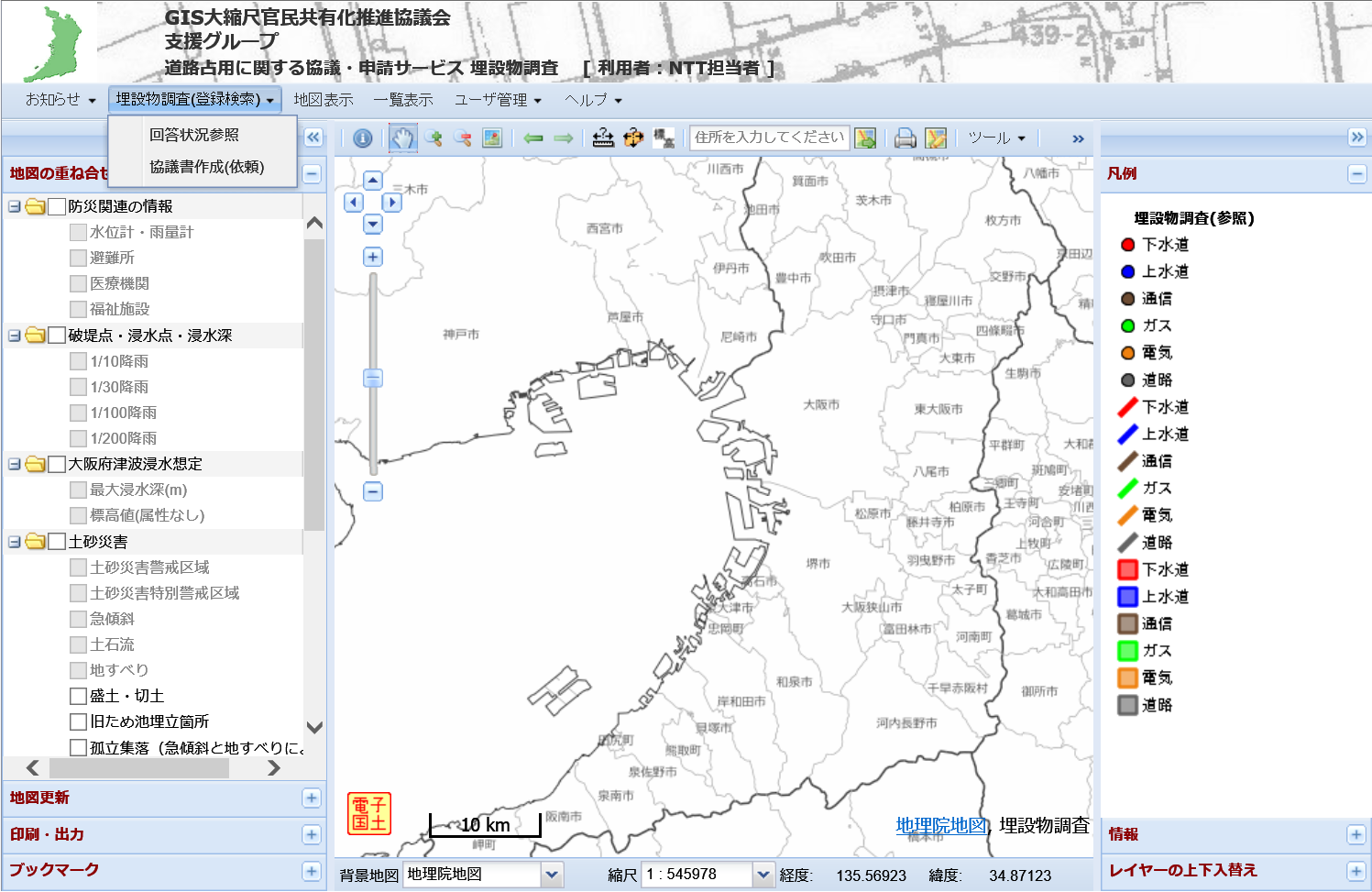 埋設物調査（34条協議）システムの協議内容と意見調書のイメージ
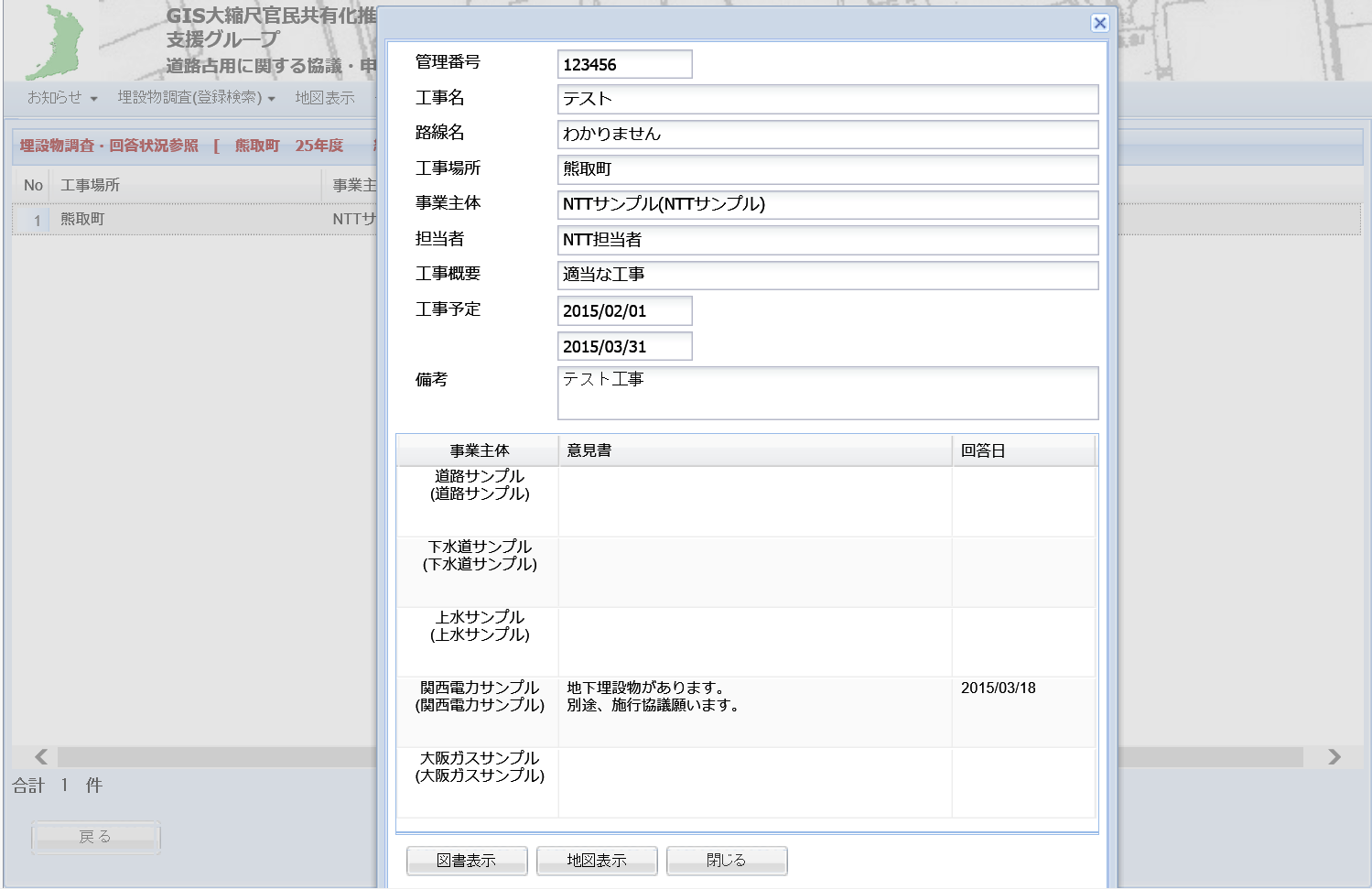 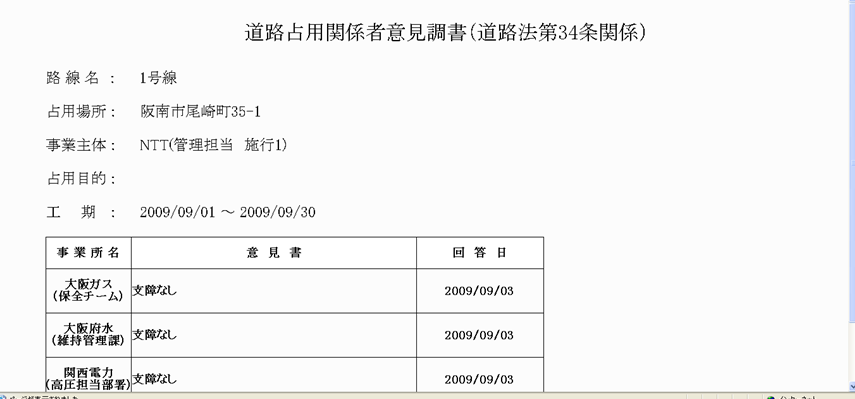 埋設物調査（34条協議）システムの運用イメージ
占用者
道路占用許可申請書に添付
工事実施の手続きへ
「道路占用関係調査書」
「一覧表」の出力
（埋設物調査・３４協議）
占用者A
占用者B
覧表の出力
回答
占用者Ａ
道路管理者
調査依頼
占用者C
占用者D
Ｗｅｂj上で回答
各占用者にメールで通知
エクセル等に競合箇所一覧表を出力
占用者E
占用者F
占用者F
道路占用協議・申請システムを利用した、「道路占用関係調査書」についてのアンケート結果について
４３市町村内３７市町村の回答（実施Ｈ25年2月）
6